Purchasing Card Trainingfor Reviewers and Cardholders
Presented by Blair Blankinship
UB’s Director of Procurement
[Speaker Notes: This template can be used as a starter file for presenting training materials in a group setting.

Sections
Right-click on a slide to add sections. Sections can help to organize your slides or facilitate collaboration between multiple authors.

Notes
Use the Notes section for delivery notes or to provide additional details for the audience. View these notes in Presentation View during your presentation. 
Keep in mind the font size (important for accessibility, visibility, videotaping, and online production)

Coordinated colors 
Pay particular attention to the graphs, charts, and text boxes. 
Consider that attendees will print in black and white or grayscale. Run a test print to make sure your colors work when printed in pure black and white and grayscale.

Graphics, tables, and graphs
Keep it simple: If possible, use consistent, non-distracting styles and colors.
Label all graphs and tables.]
Overview of P-Card Program and the reason for training
UB has 80 Cardholders and 50 Reviewers
Cardholders make approximately 11,000 transactions, totaling $3.3M per year.
The Program is authorized by the BPW and is managed by the State Comptroller’s Office, General Accounting Division (GAD)
[Speaker Notes: Give a brief overview of the presentation. Describe the major focus of the presentation and why it is important.
Introduce each of the major topics.
To provide a road map for the audience, you can repeat this Overview slide throughout the presentation, highlighting the particular topic you will discuss next.]
Overview of P-Card Program and the reason for training
The program’s policies and procedures are stipulated in the State’s Purchasing Card Manual, and the UB Purchasing Card Program Policies and Procedures.  All purchases must comply with UB Procurement Policies and Procedures.
The Program is subject to audit by State Legislative Auditors, Audit staff at GAD,  USM internal auditors, and audits conducted by UB staff.
[Speaker Notes: Give a brief overview of the presentation. Describe the major focus of the presentation and why it is important.
Introduce each of the major topics.
To provide a road map for the audience, you can repeat this Overview slide throughout the presentation, highlighting the particular topic you will discuss next.]
Review of Audit Findings
State Legislative Auditors identified several cases of State employee misuse.
See the article in the Baltimore Sun
Next slide…
[Speaker Notes: Give a brief overview of the presentation. Describe the major focus of the presentation and why it is important.
Introduce each of the major topics.
To provide a road map for the audience, you can repeat this Overview slide throughout the presentation, highlighting the particular topic you will discuss next.]
Review of Audit Findings
[Speaker Notes: Give a brief overview of the presentation. Describe the major focus of the presentation and why it is important.
Introduce each of the major topics.
To provide a road map for the audience, you can repeat this Overview slide throughout the presentation, highlighting the particular topic you will discuss next.]
Review of Audit Findings
In 2013 UB has two incidents of employee misuse.  In both cases: 	
Purchases were made by non-cardholders.  
Unit employees falsified paper receipts/ altered invoices to make purchases appear legitimate.
Fraudulent purchases exceed $15,000. 
One fraud was discovered by departmental when researching suspicious purchase; the other fraud was discovered during a review of questionable purchases.
[Speaker Notes: Give a brief overview of the presentation. Describe the major focus of the presentation and why it is important.
Introduce each of the major topics.
To provide a road map for the audience, you can repeat this Overview slide throughout the presentation, highlighting the particular topic you will discuss next.]
Review of Audit Findings
The employees were terminated after the  fraudulent purchases were detected and investigated. 
Fraudulent activity was investigated by UB and reported to the Office of Internal Audit (as required by Board of Regent policy)
[Speaker Notes: Give a brief overview of the presentation. Describe the major focus of the presentation and why it is important.
Introduce each of the major topics.
To provide a road map for the audience, you can repeat this Overview slide throughout the presentation, highlighting the particular topic you will discuss next.]
Audit outcomes lead to program modifications
Only designated cardholders can make purchases – revisions have been made to the  cardholder and reviewer agreements 
New unit RECEIVE role 
Additional review by PCPA and Office of the Comptroller
Develop reviewer training on how to verify the legitimacy of purchases.
[Speaker Notes: Give a brief overview of the presentation. Describe the major focus of the presentation and why it is important.
Introduce each of the major topics.
To provide a road map for the audience, you can repeat this Overview slide throughout the presentation, highlighting the particular topic you will discuss next.]
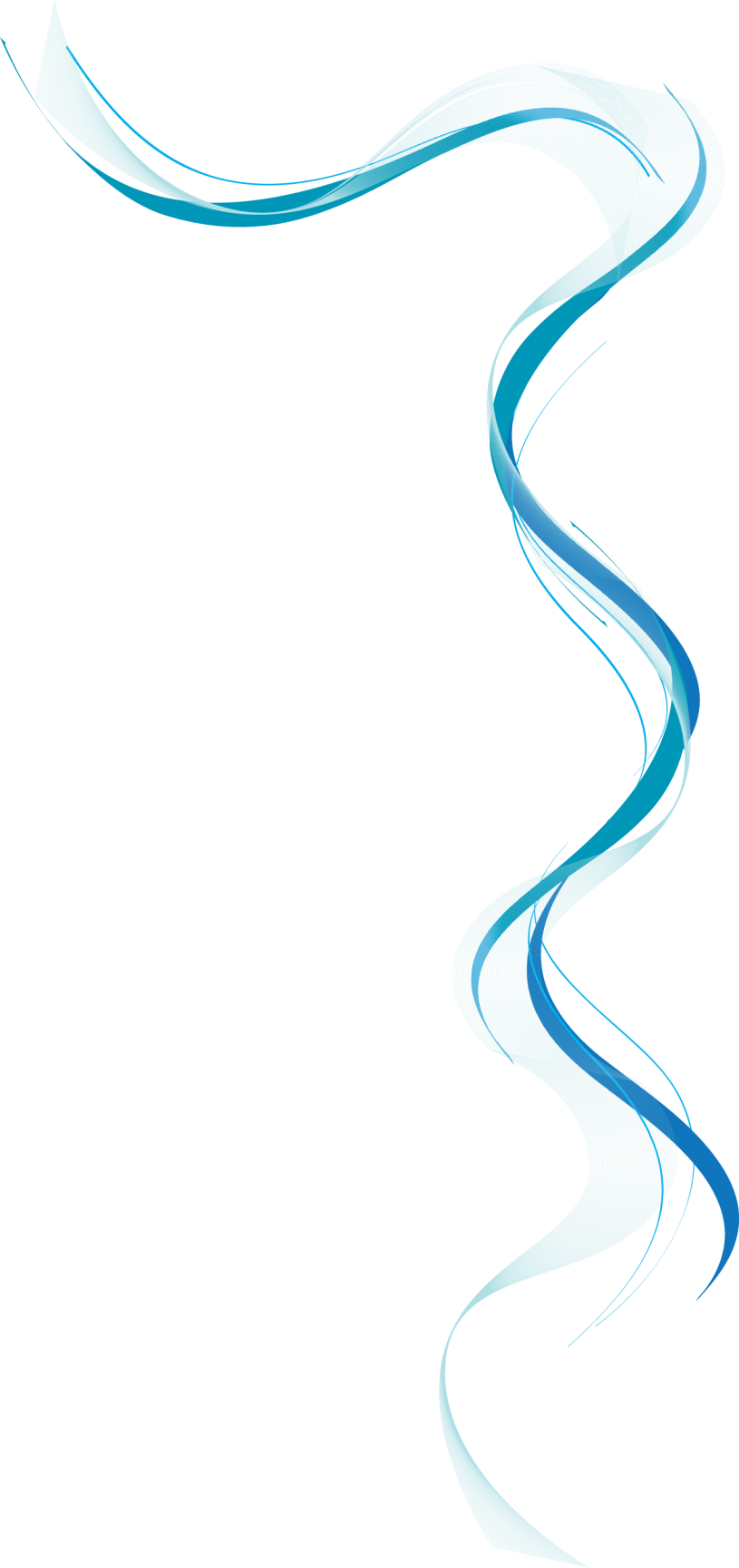 ONLY DESIGNATED CARDHOLDERS CAN MAKE PURCHASES.

THE CARDS CANNOT BE SHARED WITH NON-CARDHOLDERS UNDER ANY CIRCUMSTANCES.
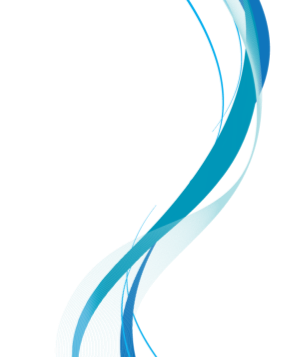 Monitoring and controlling the program
Receiver Role: 
New process is to have cardholders have purchases received and documented by a separate individual, thereby separating the procurement card process into 3 parts, ordering, receiving and monthly review.
The receiver validates the item ordered and received are one in the same.
The receiver is not the cardholder or the cardholder’s reviewer
[Speaker Notes: Give a brief overview of the presentation. Describe the major focus of the presentation and why it is important.
Introduce each of the major topics.
To provide a road map for the audience, you can repeat this Overview slide throughout the presentation, highlighting the particular topic you will discuss next.]
Monitoring and controlling the program
The cards are provided by US Bank.  Each month US Bank sends a paper statement of all charges/transactions to each cardholder.  
The cycle is 26th of the month to the 25th of the following month.  
Typically, cardholders receive the statement by the 4th of the month.
[Speaker Notes: Give a brief overview of the presentation. Describe the major focus of the presentation and why it is important.
Introduce each of the major topics.
To provide a road map for the audience, you can repeat this Overview slide throughout the presentation, highlighting the particular topic you will discuss next.]
Monitoring and controlling the program
Protect your procurement card! 
Keep your card in a secured place and check it  frequently to ensure it is in your possession.
Do not write down your credit card information or share it with anyone (except Representatives of the Procurement office)
Clear your logins and passwords. This is especially important if you’ve been working on a public computer. 
Change passwords monthly.
[Speaker Notes: Give a brief overview of the presentation. Describe the major focus of the presentation and why it is important.
Introduce each of the major topics.
To provide a road map for the audience, you can repeat this Overview slide throughout the presentation, highlighting the particular topic you will discuss next.]
Monitoring and controlling the program
Protect your procurement card! 
Only enter your credit card number on secure websites that you can be 100% sure are legitimate. To be sure a website is secure, look for a lock in the lower right corner of your internet browser.
Be alert for phishing, a trick in which spam or pop-ups mimic legitimate banks or businesses to obtain your personal information, which they use to access your accounts. 
Only give personal information to vendors with whom you have an established trusting relationship and only on calls you have initiated.  Do not give your password to vendors, even someone that says they are from US Bank.  The bank will not ask for your passwords or SSN.
[Speaker Notes: Give a brief overview of the presentation. Describe the major focus of the presentation and why it is important.
Introduce each of the major topics.
To provide a road map for the audience, you can repeat this Overview slide throughout the presentation, highlighting the particular topic you will discuss next.]
Monitoring and controlling the program
Protect your procurement card! 
Only use your Ubalt.edu mail account for making purchases for the university
Shred any documents with card information on it (that is not needed for your monthly reconciliation).
Treat card as if it were your own personal card
[Speaker Notes: Give a brief overview of the presentation. Describe the major focus of the presentation and why it is important.
Introduce each of the major topics.
To provide a road map for the audience, you can repeat this Overview slide throughout the presentation, highlighting the particular topic you will discuss next.]
Monitoring and controlling the program
The cardholder is responsible for retaining the detailed receipt and receiving documents for each transaction.  
A receipt for services must include a receiver’s sign off which validates the work was completed.  
Each transaction is recorded on the cardholder activity log (UB uses the State of Maryland Corporate Purchasing Card Program form designated by GAD).
[Speaker Notes: Give a brief overview of the presentation. Describe the major focus of the presentation and why it is important.
Introduce each of the major topics.
To provide a road map for the audience, you can repeat this Overview slide throughout the presentation, highlighting the particular topic you will discuss next.]
Monitoring and controlling the program
The Cardholder must reconcile each transaction on the paper statement with the receipts before creating an entry for each transaction on the activity log.  Each entry includes a description sufficient to describe the item or service.  
Attachments can be provided for complex description.   
The cardholder signs the reconciled activity log, attaches the statement and receipts and gives it to their designated reviewer for review.  
The cardholder is encouraged to keep copies of the activity log, bank statement, receiving documents and receipts.
[Speaker Notes: Give a brief overview of the presentation. Describe the major focus of the presentation and why it is important.
Introduce each of the major topics.
To provide a road map for the audience, you can repeat this Overview slide throughout the presentation, highlighting the particular topic you will discuss next.]
Monitoring and controlling the program
The reviewer is conducting a 3 way match of each transaction.  

Reviewer examines  what was ordered, what was received and what appears on the paper credit card statement and activity log.  Specifically, the reviewer is responsible to review the activity log, the paper statement, the receipts and the receiving documents to ensure each transaction: 
is accounted for,
is for the benefit of UB, 
complies with UB Procurement Policies and 
is reasonable and accurately recorded.
[Speaker Notes: Give a brief overview of the presentation. Describe the major focus of the presentation and why it is important.
Introduce each of the major topics.
To provide a road map for the audience, you can repeat this Overview slide throughout the presentation, highlighting the particular topic you will discuss next.]
Monitoring and controlling the program
The reviewer shall validate the items ordered and the appropriateness of each purchase for the department.  
The reviewer should request a justification for any purchase which is not readily apparent.  
Upon completion, the reviewer signs the activity log and forwards the log, paper statement, receipts and receiving documents (entire packet) to the Procurement department.  
Questionable or suspect purchases should be reported to the Director of Procurement, Blair Blankinship  or the University’s Comptroller, Abu Kamal.
[Speaker Notes: Give a brief overview of the presentation. Describe the major focus of the presentation and why it is important.
Introduce each of the major topics.
To provide a road map for the audience, you can repeat this Overview slide throughout the presentation, highlighting the particular topic you will discuss next.]
Monitoring and controlling the program
If the Cardholder retires, transfers to another unit or leaves UB employment for any reason, inform Procurement immediately.  
Cut the credit card into two or three pieces and send it to Procurement.
If the Reviewer assignment changes inform procurement.
[Speaker Notes: Give a brief overview of the presentation. Describe the major focus of the presentation and why it is important.
Introduce each of the major topics.
To provide a road map for the audience, you can repeat this Overview slide throughout the presentation, highlighting the particular topic you will discuss next.]
Monitoring and controlling the program
The Procurement Department will review each transaction log, sign the log, and maintain the logs in a secure file for not less than four years.  
Any discrepancy in the transaction log or documentation, or any questionable purchase will be referred back to the Reviewer for further review and explanation.
[Speaker Notes: Give a brief overview of the presentation. Describe the major focus of the presentation and why it is important.
Introduce each of the major topics.
To provide a road map for the audience, you can repeat this Overview slide throughout the presentation, highlighting the particular topic you will discuss next.]
Lists of “questionable purchases”
Each month, the Procurement department will generate a list of questionable purchases from a compilation of sources (i.e. GAD, USM Internal Audit and its own review of activity logs)  
The Procurement department will forward the questionable purchases to the reviewer.
The reviewer will provide a description of the item/service along with a justification of why the item/service was purchased and/or how/when the item/service was used.
[Speaker Notes: Give a brief overview of the presentation. Describe the major focus of the presentation and why it is important.
Introduce each of the major topics.
To provide a road map for the audience, you can repeat this Overview slide throughout the presentation, highlighting the particular topic you will discuss next.]
Lists of “questionable purchases”
Examples of questionable purchases might include
Books purchased for academic use
Items purchased for student events
Items purchased for Campus Recreation Ctr
The Procurement department responds to the original requestor (i.e. GAD or USM Internal Audit) as appropriate and will retain the explanation in the appropriate activity log.
[Speaker Notes: Give a brief overview of the presentation. Describe the major focus of the presentation and why it is important.
Introduce each of the major topics.
To provide a road map for the audience, you can repeat this Overview slide throughout the presentation, highlighting the particular topic you will discuss next.]
PeopleSoft Finance reallocation – another critical step
Each month, equally important is the reallocate of charges from the default account and department to the correct account and department.
[Speaker Notes: Give a brief overview of the presentation. Describe the major focus of the presentation and why it is important.
Introduce each of the major topics.
To provide a road map for the audience, you can repeat this Overview slide throughout the presentation, highlighting the particular topic you will discuss next.]
Reallocation of p-card charges in PeopleSoft
The Cardholder or Reviewer shall perform the reallocation process, as detailed in the UB Purchasing Card Manual.  The Cardholder shall indicate their review by changing the transaction Status from “Staged” to “Verified”.
The Reviewer shall review the reallocation of charges for correctness, and indicate their review by changing the transaction Status from “Verified” to “Department Approved”.
[Speaker Notes: Give a brief overview of the presentation. Describe the major focus of the presentation and why it is important.
Introduce each of the major topics.
To provide a road map for the audience, you can repeat this Overview slide throughout the presentation, highlighting the particular topic you will discuss next.]
If you see something, say something.
If you have any questions, suspect purchase irregularities and/or abuses of power please use the UB Fraud tools; 
reportfraud@ubalt.edu – reports to the Comptroller’s Office
or 410.837.5955 - This phone number doesn’t ring to any phone; it is a voicemail box only. Messages will be automatically sent via email to the UB Comptroller. (will be ready in April)
All messages will be treated confidentially.
[Speaker Notes: Give a brief overview of the presentation. Describe the major focus of the presentation and why it is important.
Introduce each of the major topics.
To provide a road map for the audience, you can repeat this Overview slide throughout the presentation, highlighting the particular topic you will discuss next.]
Questions or Suggestions?
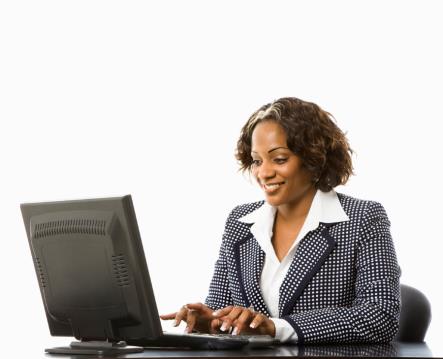 Do you have any questions or suggestion?
[Speaker Notes: What will the audience be able to do after this training is complete? Briefly describe each objective how the audience will benefit from this presentation.]
Summary
ONLY DESIGNATED CARDHOLDERS CAN MAKE PURCHASES  - CARDS CANNOT BE SHARED WITH NON-CARDHOLDERS UNDER ANY CIRCUMSTANCES.
Review of monthly transactions is the key to controlling and monitoring the program.  
Reviewers must ensure the 3 way match of all transaction log entries:
Items listed on the statement from the bank
Receipt from the merchant
Acknowledgement by the person who received the goods/services
Respond to lists of “questionable purchases” each month
Reallocate p-card charges in PeopleSoft from the default account and department to the correct account and department each month
[Speaker Notes: Summarize presentation content by restating the important points from the lessons.
What do you want the audience to remember when they leave your presentation?

Save your presentation to a video for easy distribution (To create a video, click the File tab, and then click Share.  Under File Types, click Create a Video.)]